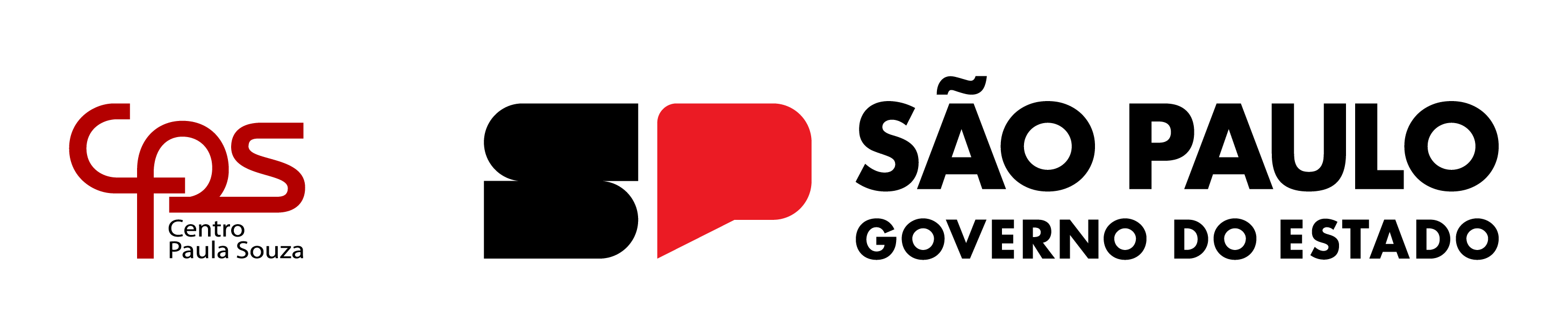 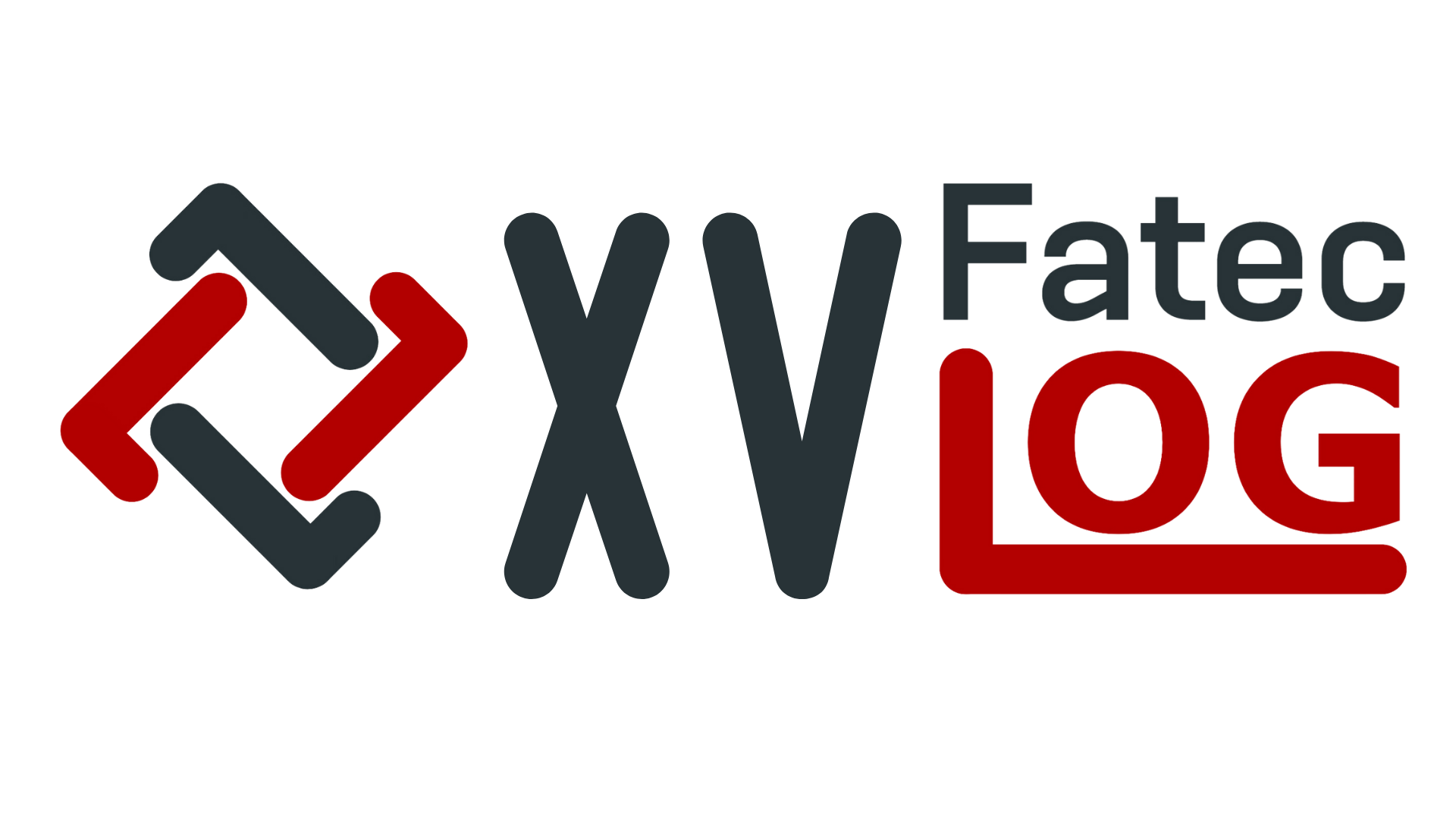 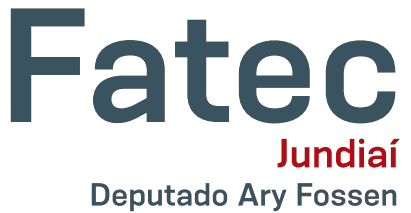 XV FATECLOG – Logística com Inovação e ESG
Título do Artigo
[Nome do autor 1]
[Nome do autor 2]
[Nome do autor 3]
[Nome do autor 4]
[Nome do Orientador]
[Nome da Instituição]
Jundiaí, XX de Junho de 2024
INTRODUÇÃO
Tempo para apresentação: 10 minutos
Tempo para arguição: 5 minutos
XV FATECLOG – Logística com Inovação e ESG
OBJETIVOS
XV FATECLOG – Logística com Inovação e ESG
EMBASAMENTO TEÓRICO
XV FATECLOG – Logística com Inovação e ESG
DESENVOLVIMENTO DA TEMÁTICA
XV FATECLOG – Logística com Inovação e ESG
RESULTADOS E DISCUSSÕES
XV FATECLOG – Logística com Inovação e ESG
CONSIDERAÇÕES FINAIS
XV FATECLOG – Logística com Inovação e ESG
PRINCIPAIS REFERÊNCIAS
XV FATECLOG – Logística com Inovação e ESG
XV FATECLOG – Logística com Inovação e ESG
OBRIGADO PELA ATENÇÃO
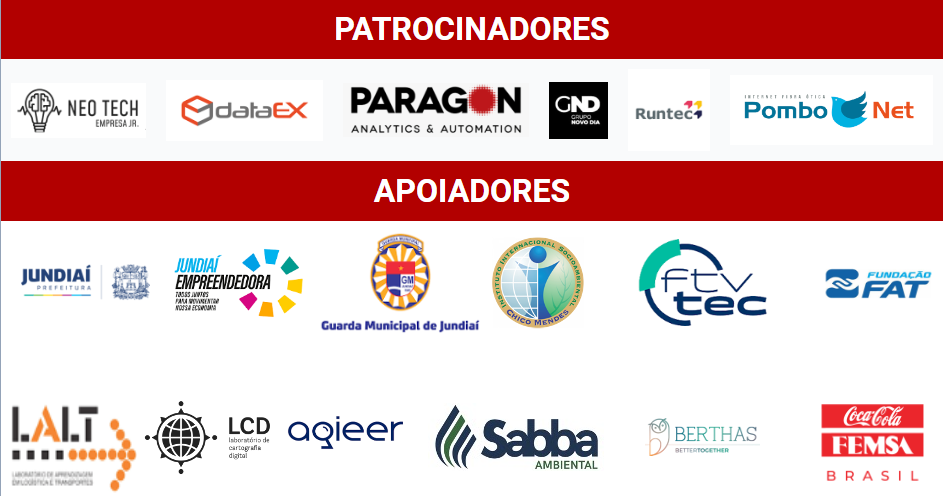 XV FATECLOG – Logística com Inovação e ESG